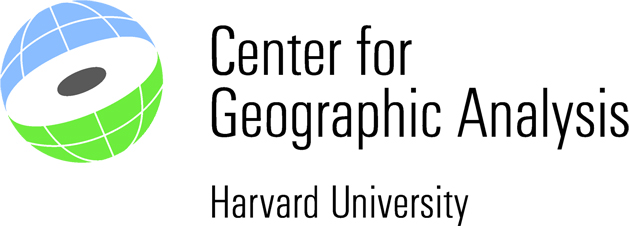 Advanced Remote Sensing
Land Use / Land Cover Change Analysis
Module 3
Atmospheric Correction
Stacy Bogan  2/13/2018
Atmospheric Correction on Level1 Landsat Data

Collecting data needed for TerrSet AtmosC module

Running correction


https://clarklabs.org/tutorial-videos/
Module Outline
2
Scene in Pará, Brazil
3
Scene in Pará, Brazil
Before Correction
After Correction
Landsat 5 TM data Collected July 12, 2009 at 1:37 pm
4
TerrSet ATMOSC Module  COS(t) Model
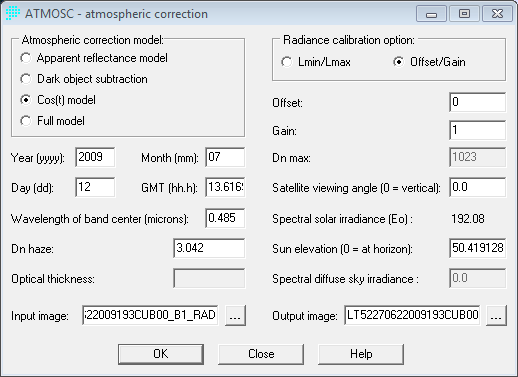 Collect sun elevation and timestamp from metadata

Convert timestamp to decimal

Collect haze value from each band image
5
IDRISI ATMOSC Module  COS(t) Model
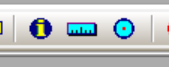 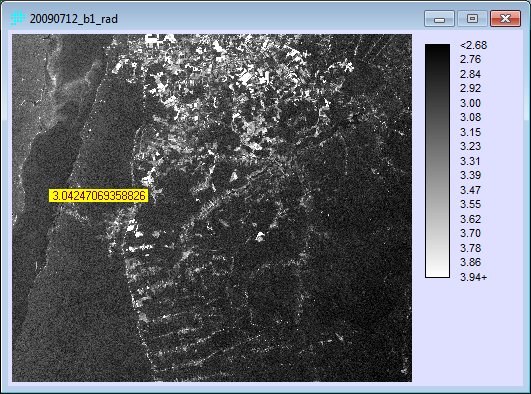 Find the haze value over a deep, clear body of water with the Inquire tool
6
Module 1:
Planning a Remote Sensing Project

Module 2:
Downloading Landsat Data

Module 4:
Analysis with the Land Change Modeler

https://clarklabs.org/tutorial-videos/
Want to learn more?Related Modules
7
Thank you!Please submit feedbackhttp://gis.harvard.edu/form/workshop-evaluation-form
8